Komunitní centrum Petrklíč, z.s.
Projekt 
Archa Pomoci
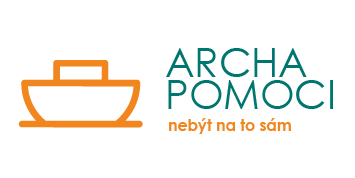 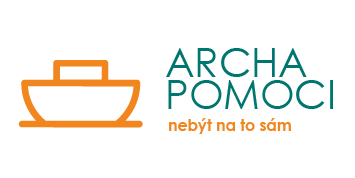 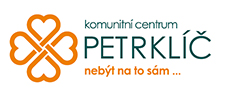 ARCHA POMOCI
Podpora a pomoc osobám se zdravotním postižením a seniorů při řešení sociálně-zdravotních problémů                 a náročných situací.
Podpora života v prostředí vlastního domova. 
Podpora soběstačnosti, umožnění aktivního prožívání života, seberealizace a upevnění či získání nových sociálních kontaktů.
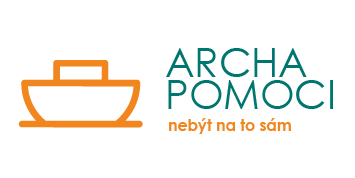 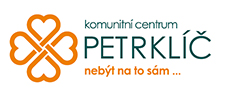 ARCHA POMOCI
Činnost
Poradenství - sociální poradenství, on-line poradna
Dobrovolnictví – návštěvy v domácnostech klientů,                  zapojení do jednorázových aktivit
Aktivity – procházky, výlety, pobyty
Vzdělávání – odborné semináře
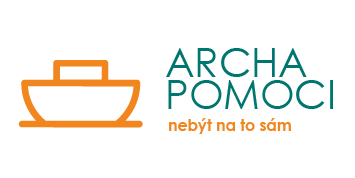 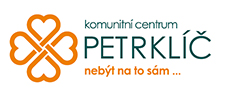 Tísňové tlačítko
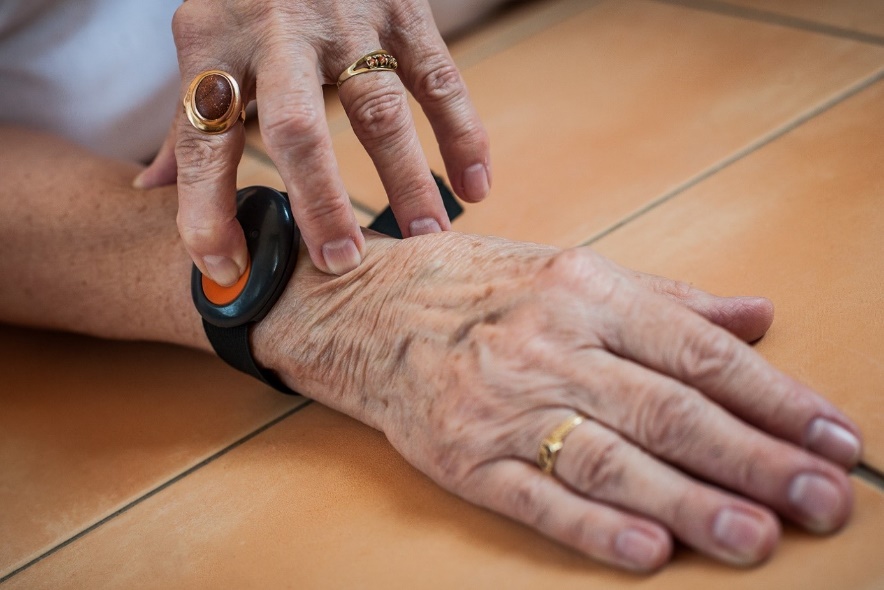 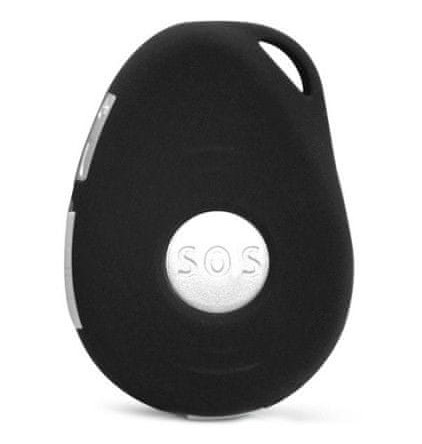 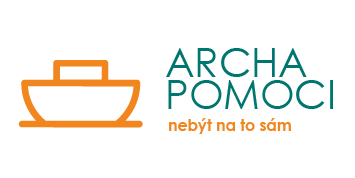 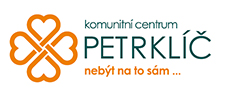 Tísňové tlačítkowww.andelstrazny.czwww.zivot90.czwww.chytrapece.cz
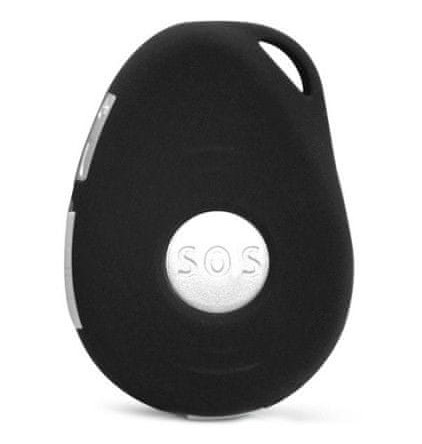 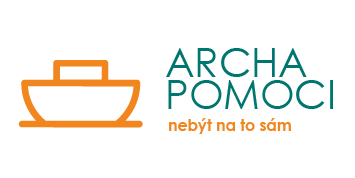 Příspěvek na péči
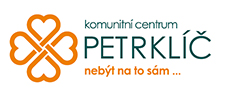 Posuzované oblasti pro přiznání příspěvku na péči

         Schopnost zvládat základní životní potřeby:
Mobilita
Orientace
Komunikace
Stravování
Oblékání a obouvání
Tělesná hygiena
Výkon fyziologické funkce
Péče o zdraví
Osobní aktivity
 Péče o domácnost
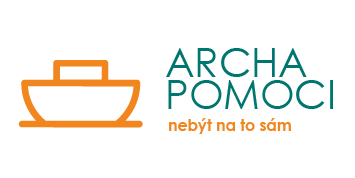 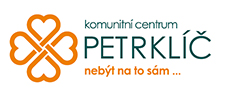 Příspěvek na péči
Výše příspěvku na péči u osob pod 18 let

   I. stupeň závislosti = 3.300,- Kč/měsíc
   II. stupeň závislosti = 6.600,- Kč/měsíc
   III. stupeň závislosti = 13.900,- Kč/měsíc
   IV. stupeň závislosti = 19.200,- Kč/měsíc

Výše příspěvku na péči u osob nad 18 let

   I. stupeň závislosti = 880,- Kč/měsíc
   II. stupeň závislosti = 4.400,- Kč/měsíc
   III. stupeň závislosti = 12.800 Kč/měsíc
   IV. stupeň závislosti = 19.200,- Kč/měsíc
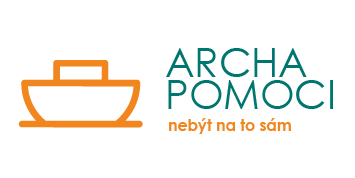 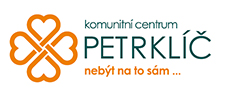 Nouzový plán péče
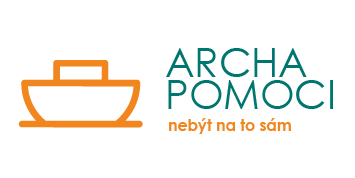 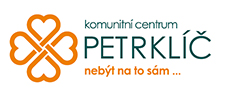 Kontakty:

Komunitní centrum Petrklíč, z.s.
Projekt Archa pomoci
U Vršovického nádraží 30/30
101 00 Praha 10 – Vršovice

Web: www.archapomoci.cz
E-mail: archapomoci@petrklice.cz
Tel.: 737 385 530
Facebook: www.facebook.com/archapomoci.cz